Missionary Care
Father of lights, we thank You for using our missionary Sanny to read English Bible stories in the English class for refugee students every Friday. She is especially concerned about the three students from different religious backgrounds. May the Holy Spirit open their spiritual eyes to become interested
1/3
Missionary Care
in the life and teachings of Jesus Christ as
they listen to the English Bible stories. We also ask the Holy Spirit to lead Sanny so that she is able to inspire the students to think about the differences between their own faiths and Christianity. Sanny is intended to lead a Bible study for a Pakistani M-family. We pray that the
2/3
Missionary Care
Holy Spirit anoints her and makes a way for her to enter the home of this family, just as the apostle Peter entered into the home of Cornelius in the early church. In the name of our Lord Jesus Christ, Amen.
3/3
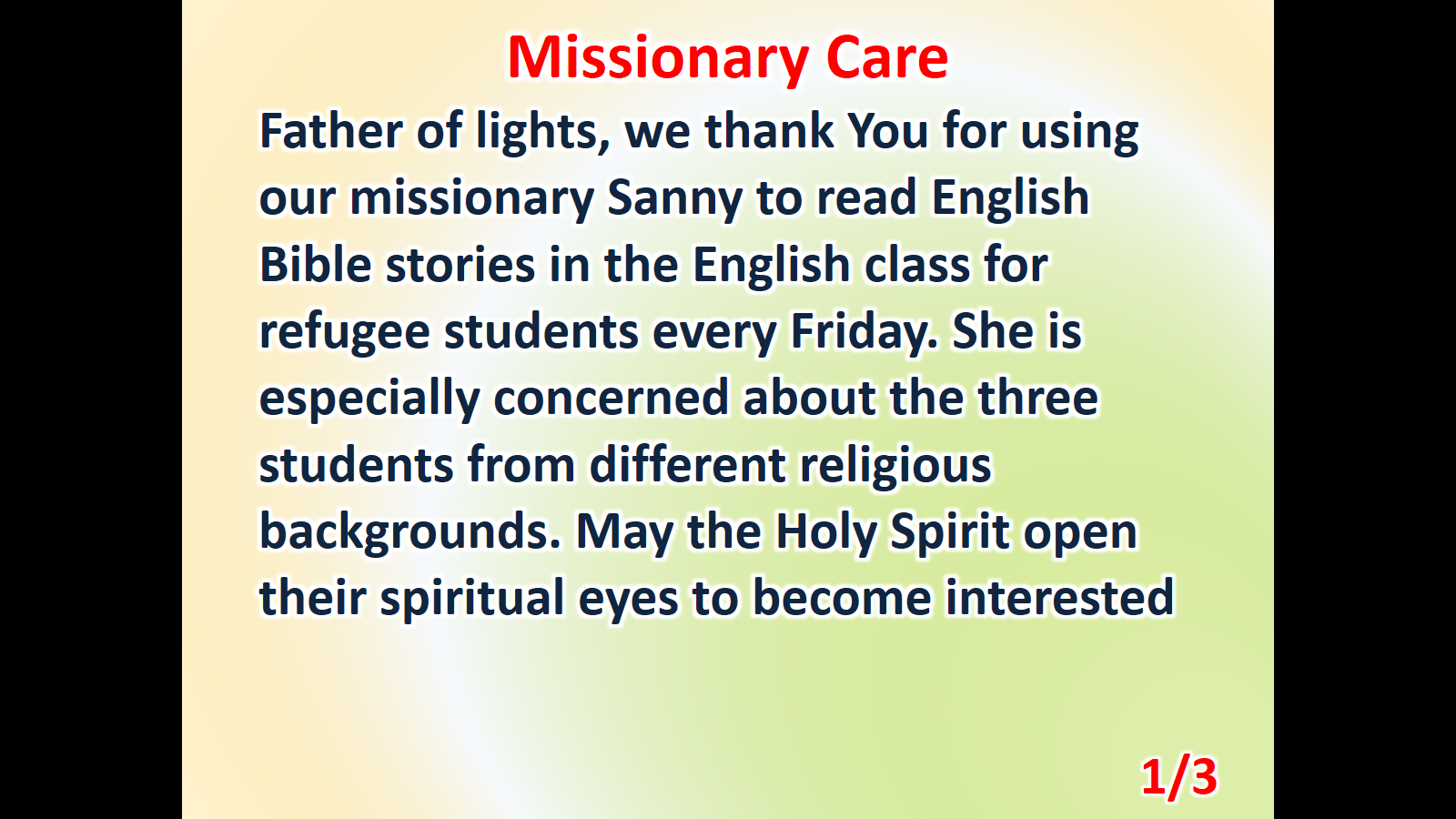 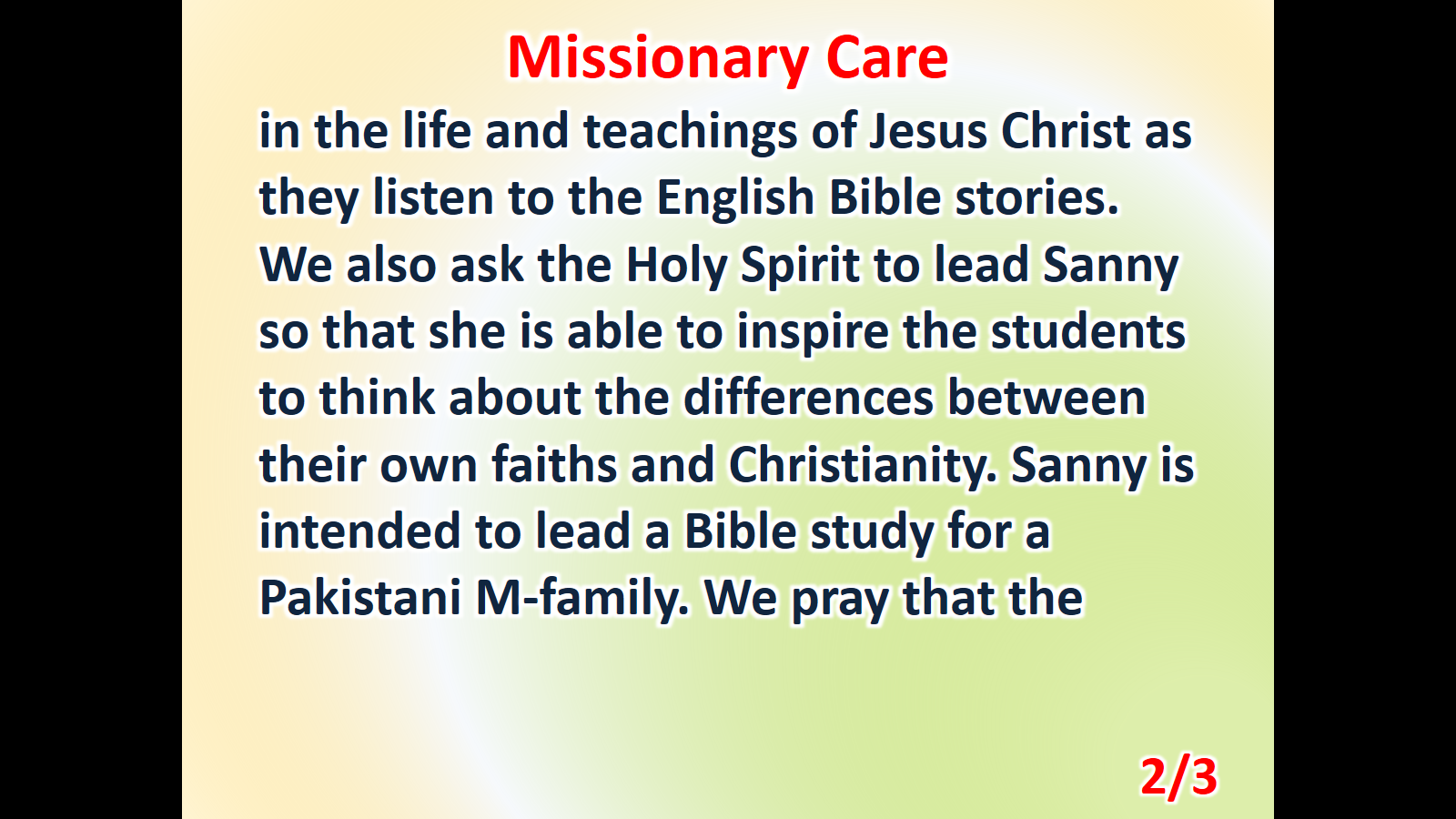 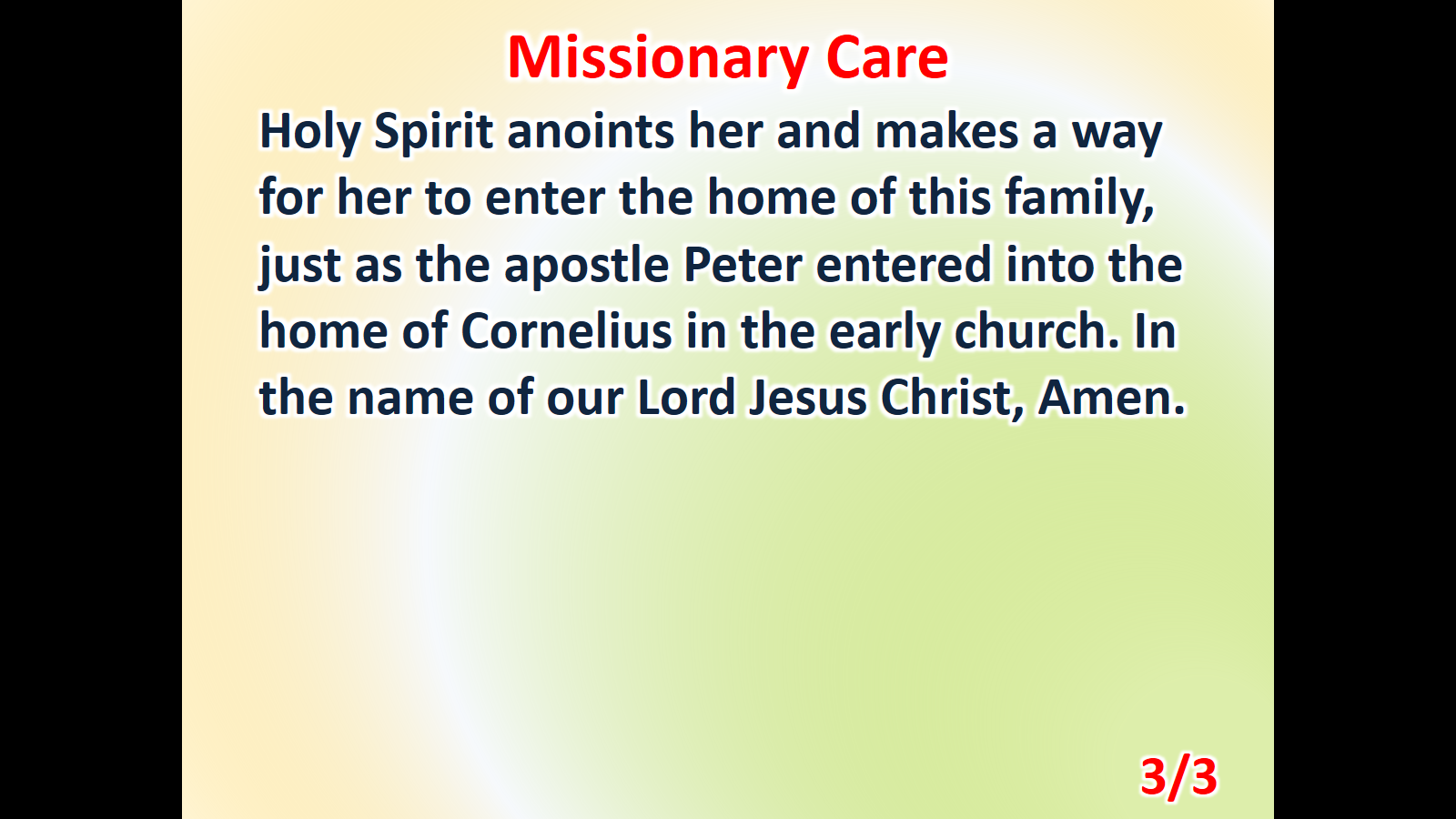